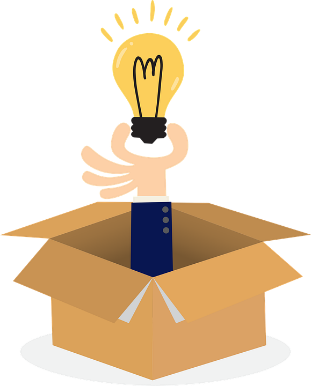 FAZER A DIFERENÇA
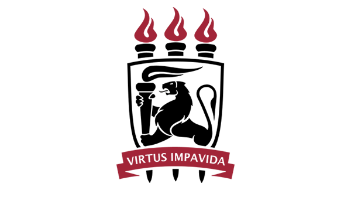 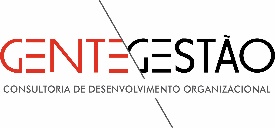 Conhecer, gerenciar, executar e propor melhorias em seus processos de trabalho, procedimentos e rotinas do serviço público, sendo proativo diante dos problemas,  observando a interdependência e alinhamento com os demais setores,  usuários e servidores. 
Buscar formas diferentes de construir e empreender soluções criativas e inovadoras, dentro de um contexto de mudança
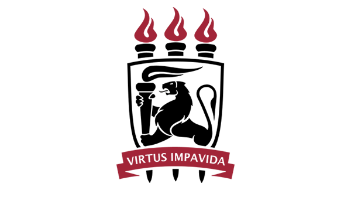 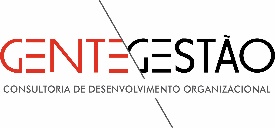 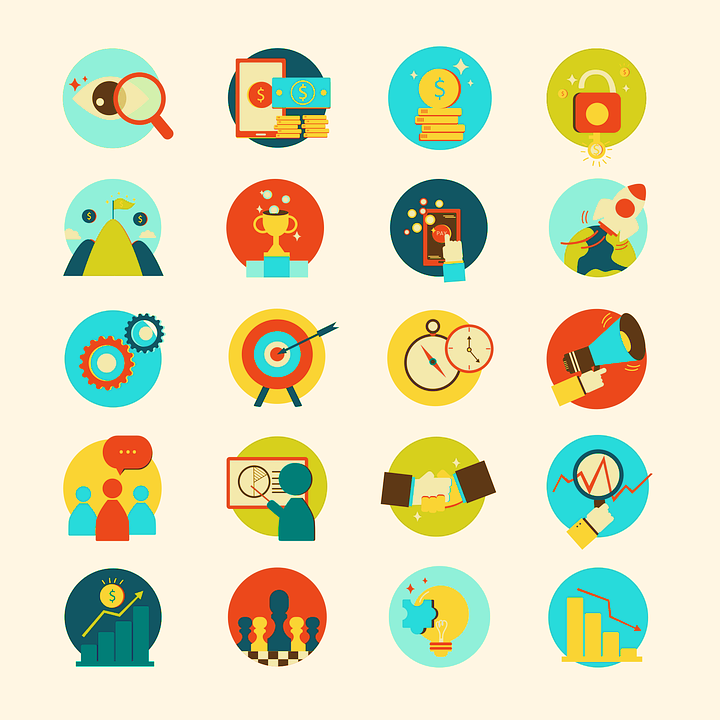 COMPROMISSO COM O SERVIÇO PÚBLICO
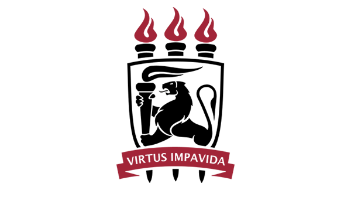 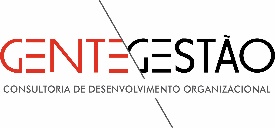 Participar ativamente das iniciativas propostas, engajando-se e auxiliando a viabilização das mudanças estratégicas e operacionais  da instituição.
Envolver-se e responsabilizar-se pela realização do trabalho que faz, zelando pelo patrimônio e pelo bom uso do recurso público, agindo com ética e comprometido com os objetivos  institucionais.
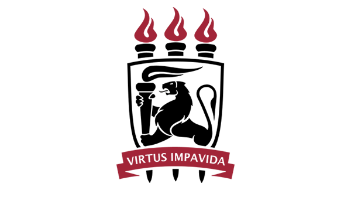 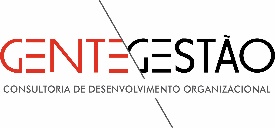 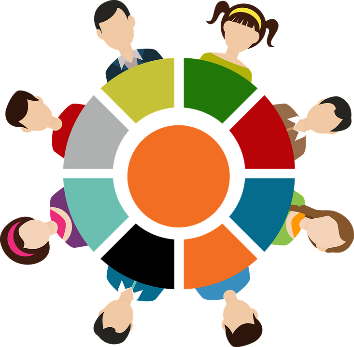 TRABALHO EM TIME
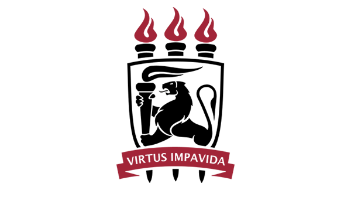 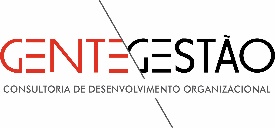 Atuar em time, construindo relacionamento de confiança e interdependência,  praticando colaboração, integração, compartilhamento de informações e conhecimentos necessários ao trabalho. 
Entender,  respeitar  e reconhecer as ideias dos demais integrantes, dialogar e dar feedback,   buscando a  sinergia.
Nosso time está representado pela sua área e o conjunto das demais unidades da instituição.
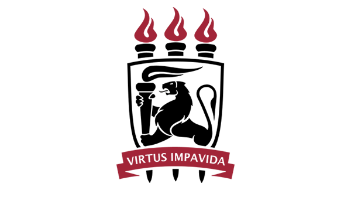 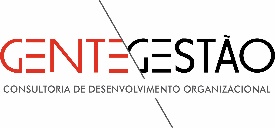 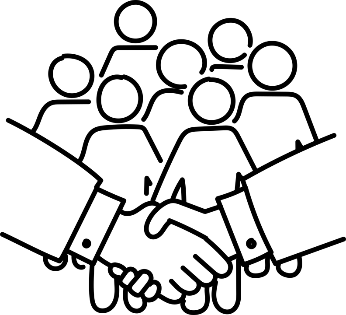 GARANTIR A SATISFAÇÃO DO USUÁRIO
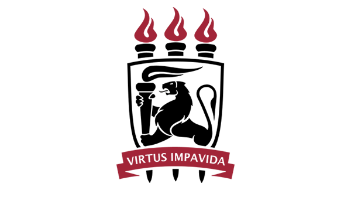 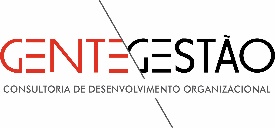 Identificar, entender e acolher, as necessidades das pessoas na qualidade de usuários, servidor e cidadão,  identificando de maneira colaborativa as  soluções viáveis, atuando com proatividade e concentrando esforços na sua satisfação, prestando serviço com agilidade e entregas confiáveis de qualidade reconhecidas
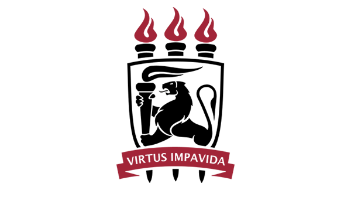 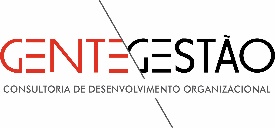 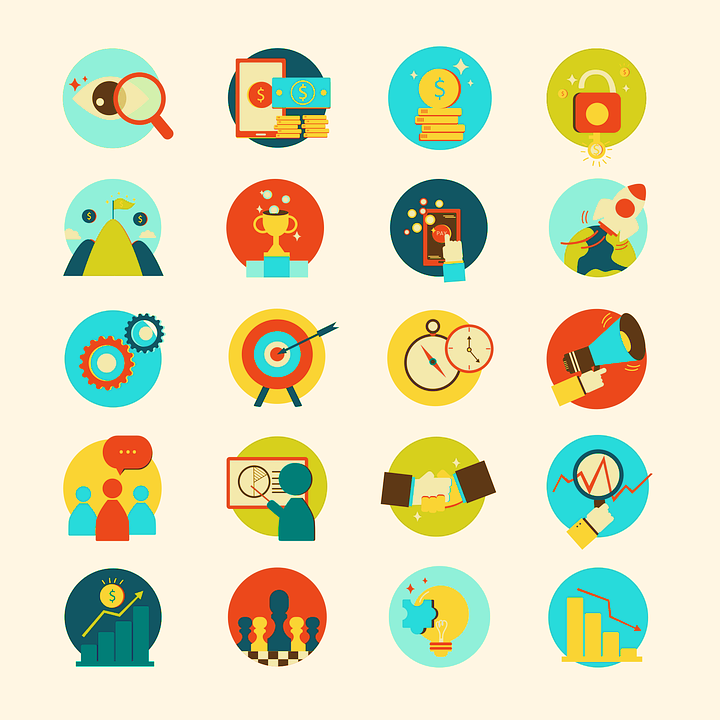 VISÃO ESTRATÉGICA
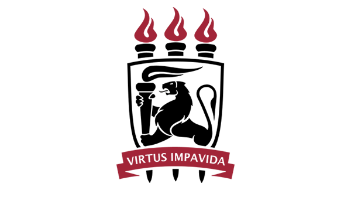 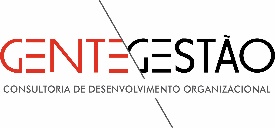 Identificar oportunidades para alcançar  a visão de futuro da instituição e realizar sua missão institucionais, planejando, disseminando e desdobrando suas estratégias,  assegurando a vinculação destas, aos programas, projetos e serviços. 
Executar, monitorar e avaliar as ações, otimizando tempo, recursos disponíveis e  comunicando o alcance dos resultados.
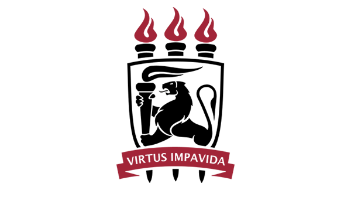 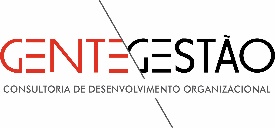 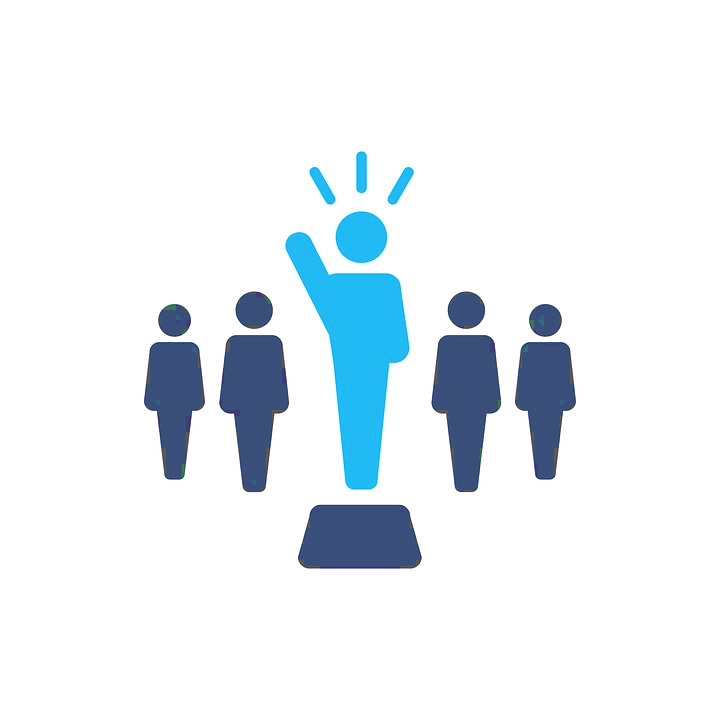 GESTOR QUE FAZ A DIFERENÇA
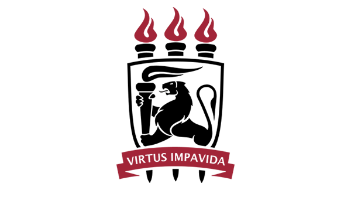 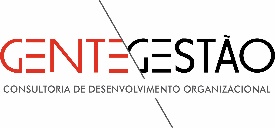 Conhece os processos de  trabalho e o impacto deles  nos demais setores relacionados. Planeja, comunica e delega atividades de acordo com objetivos do seu setor e do serviço público.
Orienta a atuação da equipe para atendimento das demandas dentro dos critérios de qualidade e prazos de entrega.
Lidera o time pelo exemplo, gerencia as pessoas de acordo com as politicas da instituição proporciona um ambiente favorável às mudanças , estimula e reconhece desempenhos diferenciados/ e se compromete com o  seu próprio desempenho   e desenvolvimento e de seu time, para atingimento de resultados
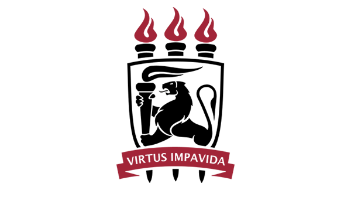 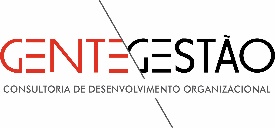